БИЛЕТ В БУДУЩЕЕ2023-2024 уч.год
МБОУ СОШ №4 г.Татарска Новосибирской области
БИЛЕТ В БУДУЩЕЕ


Учитель: Сёмина Галина Анатольевна
Профессиональное направление «Лаборант химического анализа»
Лаборант химического анализа занимается выполнением лабораторных анализов, испытаний, измерений, направленных на определение качественного химического состава вещества и количественных соотношений в нем химических элементов и соединений, обработкой полученных данных, оформлением результатов анализов и других видов лабораторных работ в соответствии с требованиями стандартов и технических условий.
Обязанности лаборанта химического анализа
Лаборанты химического анализа должны быть готовы определять оптимальные средства и методы анализа различных природных и искусственных материалов, проводить качественный и количественный анализы с применением современных химических и физико-химических методов анализа. Они должны уметь действовать логически и систематически, соблюдая санитарно-гигиенические требования и нормы охраны труда.
Качественный анализ воды  
озера Карачи
Свойства и качество воды зависят от состава и концентрации содержащихся в ней веществ. 

Наиболее чистая природная вода – дождевая, но и она содержит примеси и растворенные вещества (до 50 мг/л).

 Содержание растворенных веществ в морской воде составляет 10000-20000, а в воде океанов – около 35000 мг/л. 

Вода соленых озер -200000 мг/л и более.
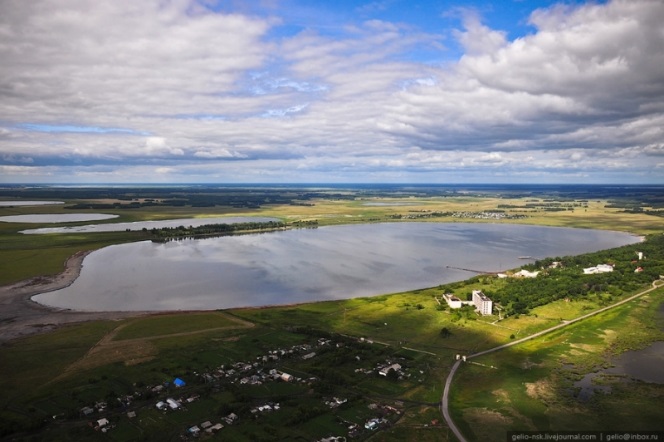 Считается, что вода этого водоёма обладает целебной силой.

Цель: проведение качественного анализа воды озера Карачи.
Задачи:
ознакомиться с методиками определения качества воды;
провести анализ воды в условиях школьной лаборатории.
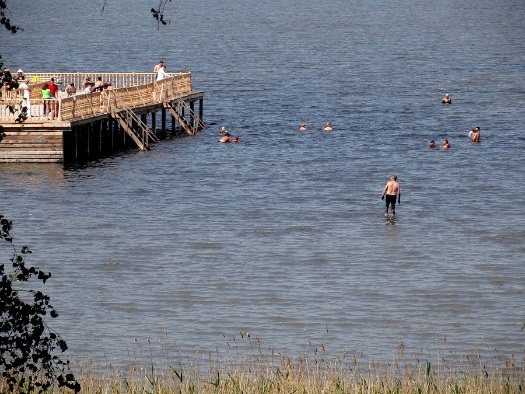 Карачи́— горько-солёное озеро, расположенное в Чановском районе Новосибирской области, в 394 километрах от города Новосибирска, в 11 километрах от районного центра Чаны.
Длина озера 2500 метров, ширина — 1450 метров.
Вся чаша озера заполнена рапой, которая содержит различные соли в количестве от 50 до 250 граммов на литр. По всему дну озера на глубине 40-60 сантиметров ровным слоем залегает лечебная грязь. 
Рапа — это вода высокой степени минерализации, концентрированный моленной раствор с запахом сероводорода. Рапа в водоеме по химическому составу сульфатно-хлоридно-натриевая с минерализацией в среднем до 250 г/дм³. Рапа содержит цинк, бром, витамины и гормоны, биогенные стимуляторы, катионы калия, магния, натрия, кальция. 
Бальнеологическая ценность рапы обусловлена присутствием в ней сероводорода, брома, мышьяка, йода. Озерная рапа обладает обезболивающим, расслабляющим, противовоспалительным эффектом, способствует укреплению иммунной системы, улучшает кровообращение, помогает справится с кожными заболеваниями.
Органолептические показатели

Для  определения цвета воду наливают в тонкостенный стакан и ставят его на лист белой бумаги. Цвет определяют, просматривая воду сверху вниз.  

Запах воды зависит от биологических и химических загрязнителей, его оценивают по шкале (табл). Различают травянистый, болотный, гнилой, тухлый, затхлый, землистый запахи; запахи химических веществ: хлорный, горюче-смазочных материалов.

  Таблица Оценка запаха воды
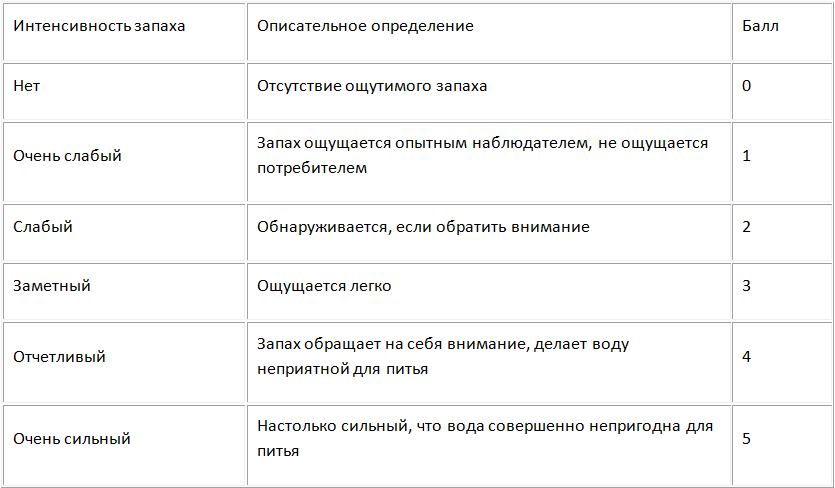 Определение температуры, электропроводности, показателя рН

Порядок работы с цифровой лабораторией
Подключить мультидатчик «Химия-5» к компьютеру. 
Запустить программу измерений ReleonLite. 
Для исследования подключать необходимый датчик, который тщательно промыть дистиллированной водой 
Электроды датчиков опустить в пробу воды, нажать в программе кнопку «Пуск». 
Наблюдать за показаниями в программе, построением графика. Когда данные стабилизировались нажать кнопку «Пауза». 
Зафиксировать результат.
Измерение электропроводности позволяет определить принадлежность раствора вещества к электролитам. 
     Если значение электропроводности меньше 20 мкСм, 
     то это неэлектролит (диапазон измерения 0-20000мкСм). 

Определение рН с использованием цифровой лаборатории и индикаторной бумаги
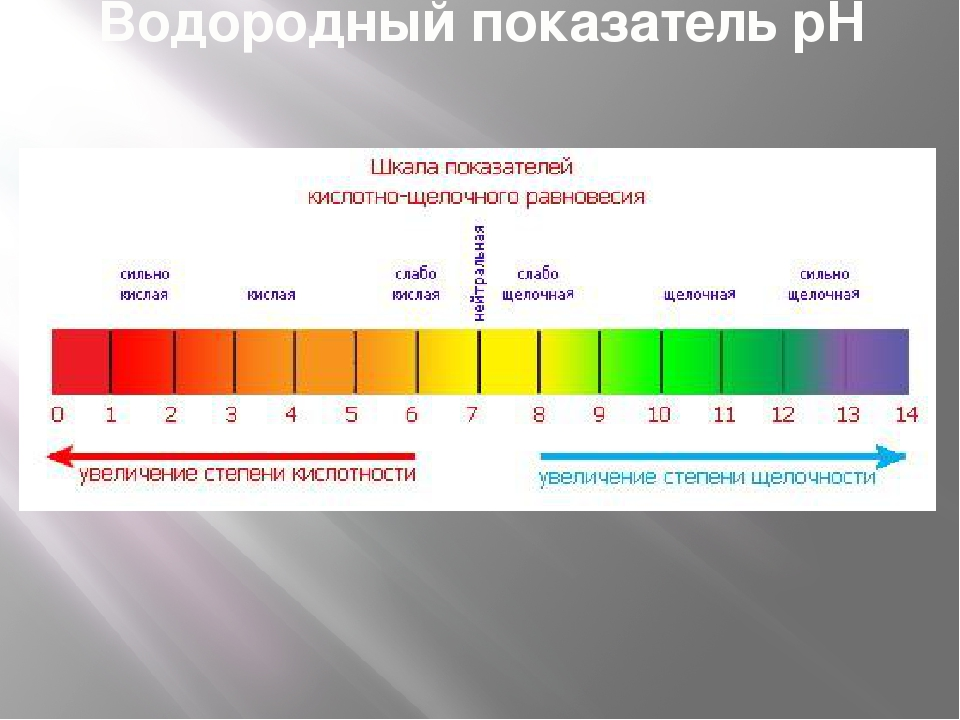 Качественные реакции на ионы

Определение хлорид-ионов 
основано на реакции осаждения хлоридов нитратом серебра AgNO3:
Ag+ + С1- =AgCI↓При малых концентрациях хлорид-ионов выпадение осадка не происходит. 
При больших количествах –выпадает белый осадок.
Определение сульфат-ионов 
основано на реакции осаждения их хлоридом бария BaCl2: 
SО42- + Bа2+ = BaSО4↓При малых концентрациях сульфат -ионов выпадение осадка не происходит. 
При больших количествах –выпадает белый осадок.
Определение катионов  Мg2+  
основано на реакции осаждения гидроксидом натрия NaOH:
Мg2+  + ОН- = Мg (ОН)2↓

При малых концентрациях ионов магния выпадение осадка не происходит. 
При больших количествах – выпадает белый осадок.
Определение гидрокарбонат-ионов 
основано на реакции взаимодействии с соляной кислотой HCL:

НCO3-+ Н+ =CO2↑ + Н2О
При малых концентрациях ионов - незначительное выделение углекислого газа. 
При больших количествах –бурное выделение газа.
Определение катионов  Са2+  
основано на реакции осаждения карбонатом натрия  Na2CO3:
CO32-+ Са2+ = СаCO3↓

При малых концентрациях ионов кальция выпадение осадка не происходит. 
При больших количествах –выпадает белый осадок.
БИЛЕТ В БУДУЩЕЕ2023-2024 уч.год